Informationen
zur
Qualifikationsphase
Vorstellung der Projektkurse
Bedingungen, die ein Projektkurs erfüllen muss
Anbindung an bis zu zwei Referenzfächer
Referenzfächer müssen belegt sein
Zweistündiger Halbjahreskurs in der Q1
Kurs dauert 2 Halbjahre
Projektorientiertes und fachübergreifendes Arbeiten
Thematische Unterscheidung von der Lernobligatorik des Referenzfaches
Bewertung des Kurses mit einer Jahresnote
G8
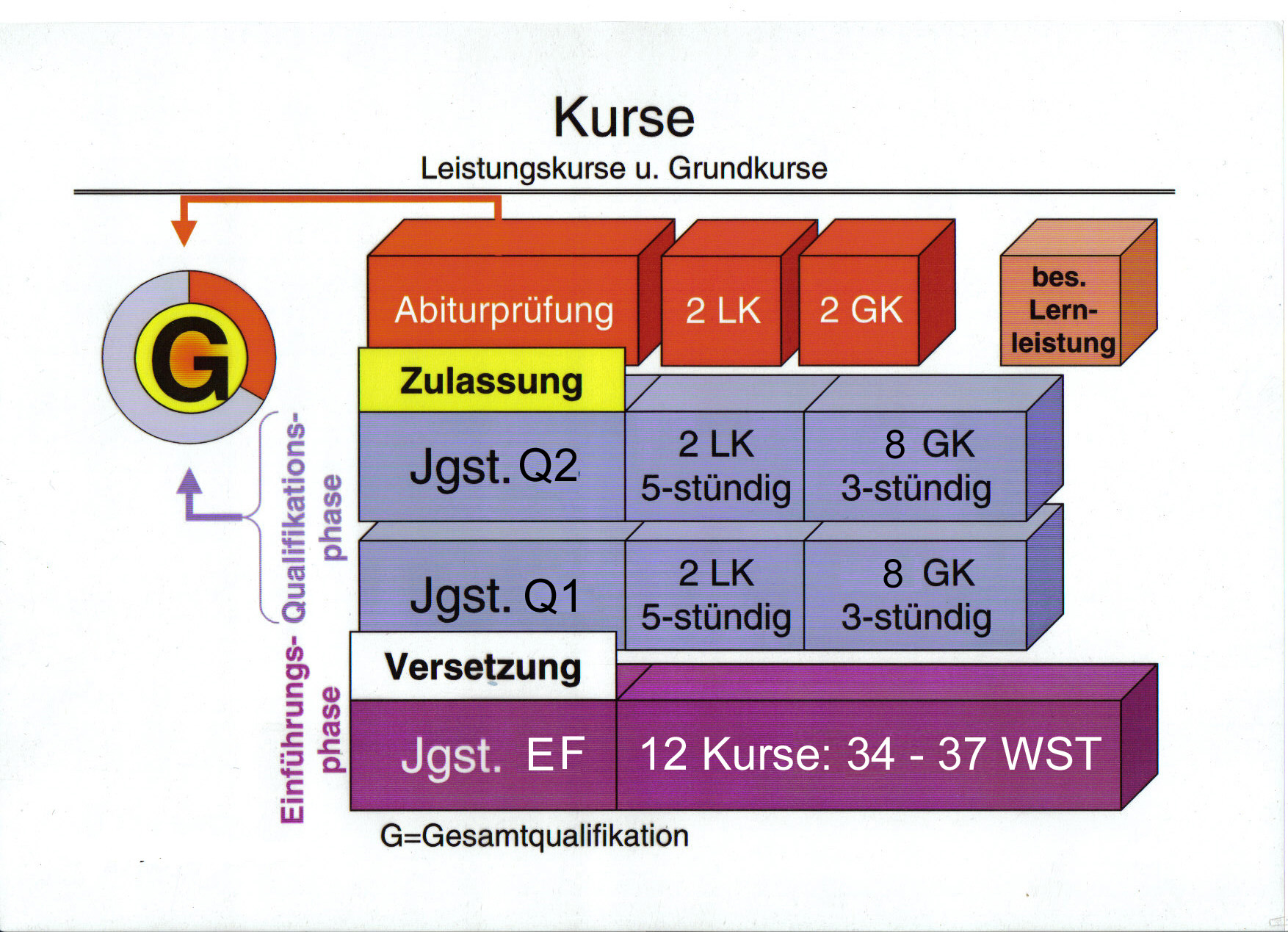 G8
G8
Belegung der Fremdsprachen
Kl. 7
Kl. 9
EF/II
Q1/II
Q2/II
EF/I
Q2/I
Q1/I
Kl. 5
FS ab 5, 6 oder 8
Ggf. weitere FS ab 5, 6 oder 8
FS ab 5, 6oder 8
(Spanisch)
Neu einsetzende Fremdsprache ab EF
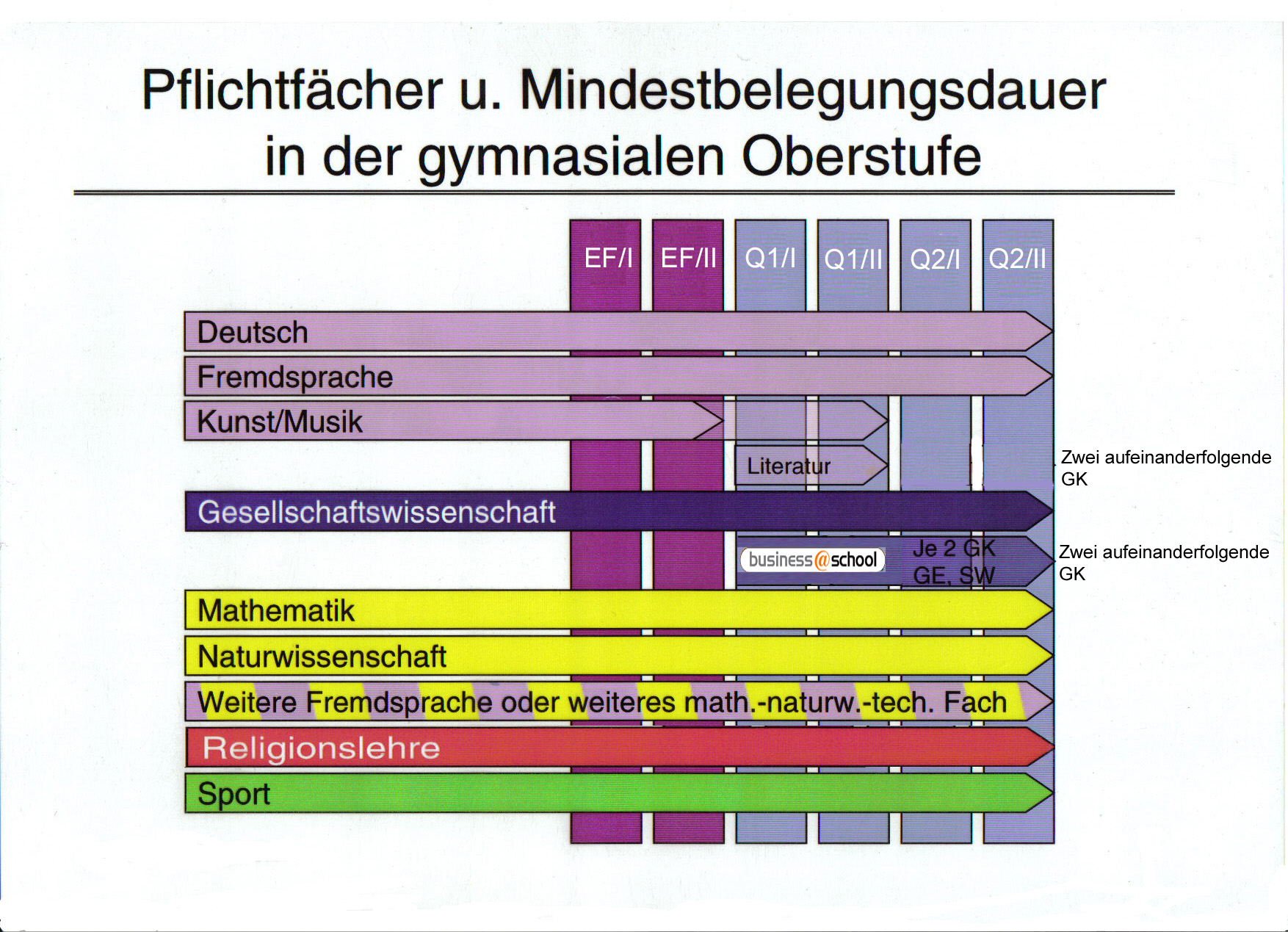 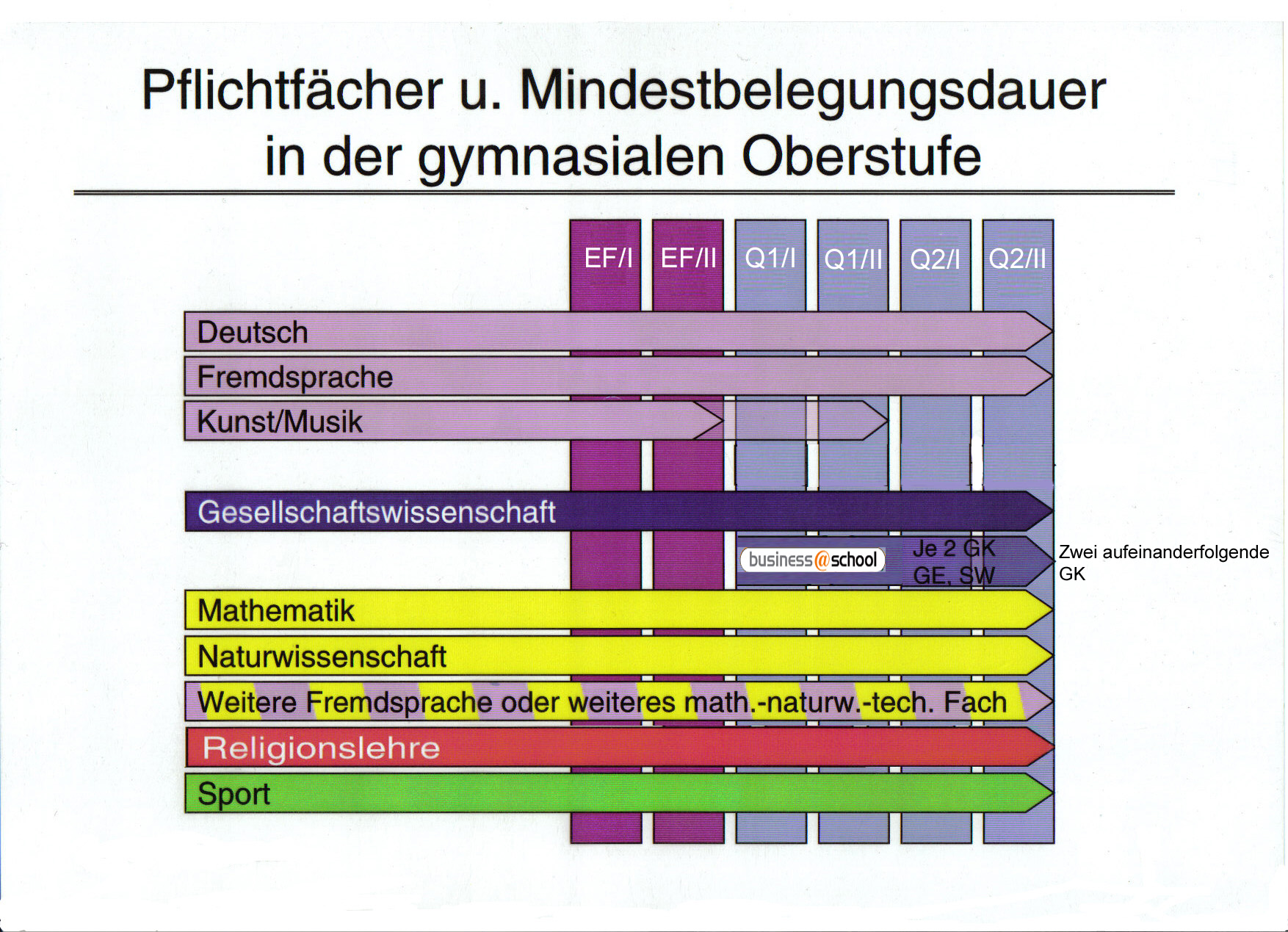 G8
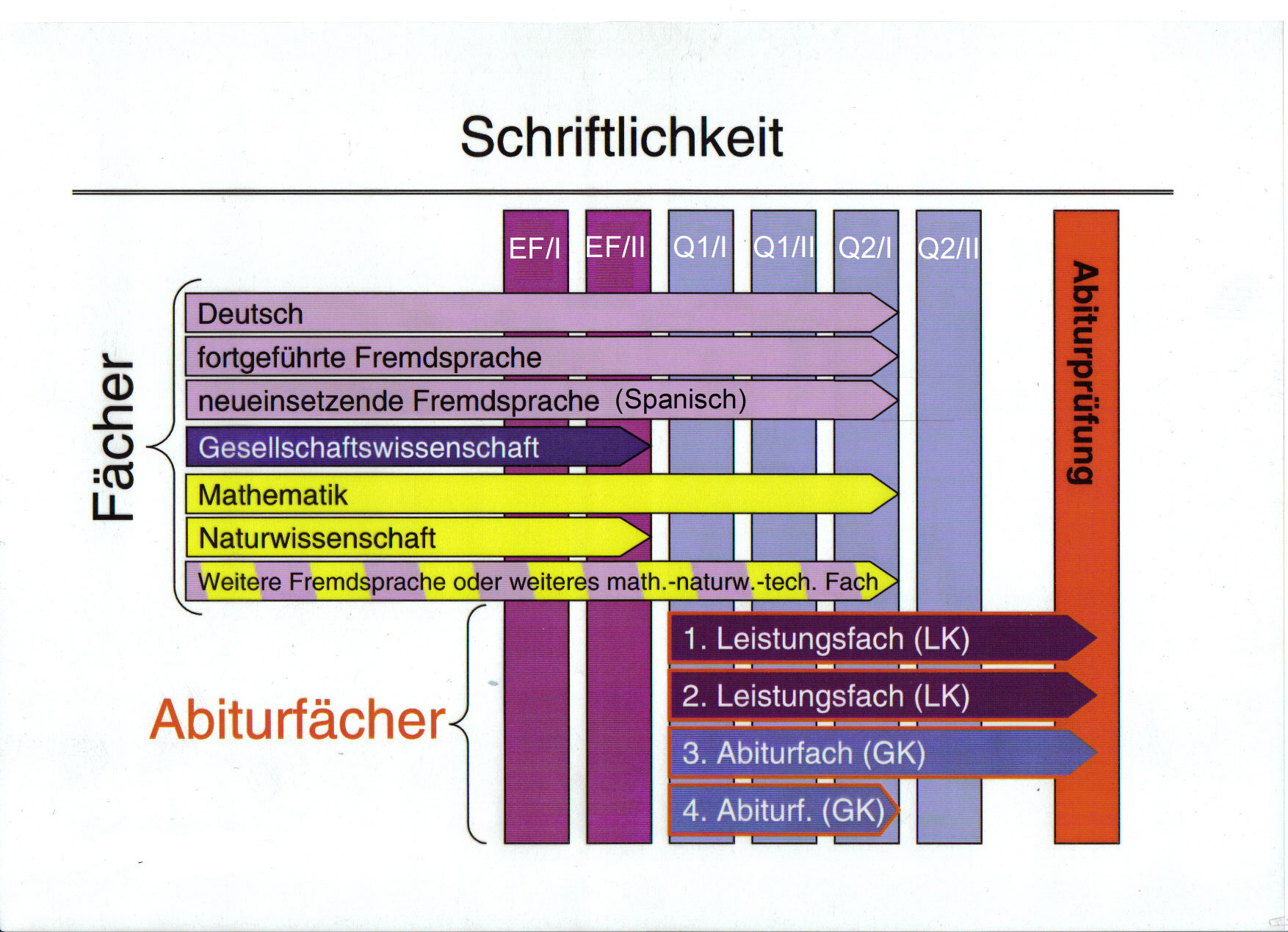 G8
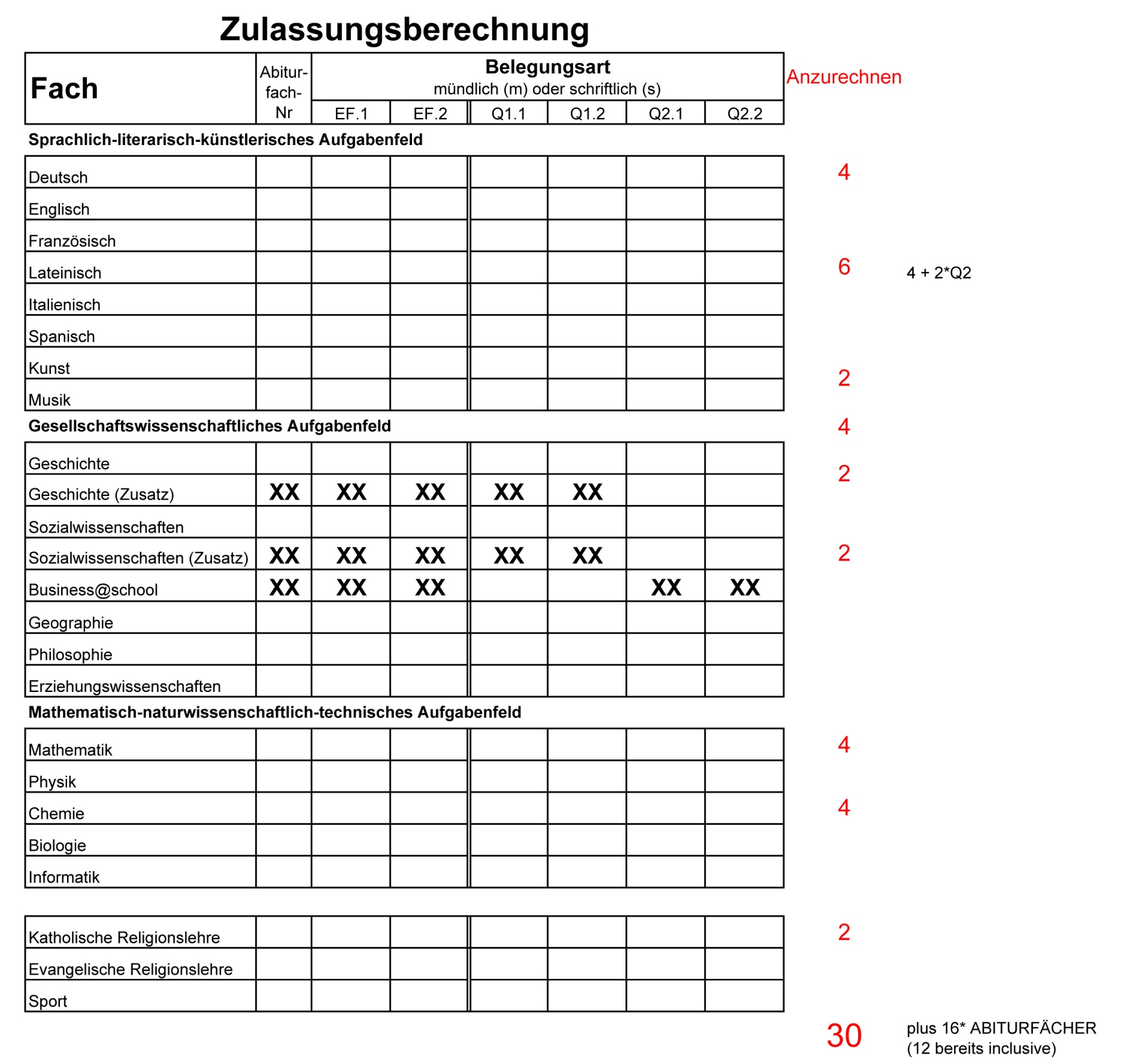 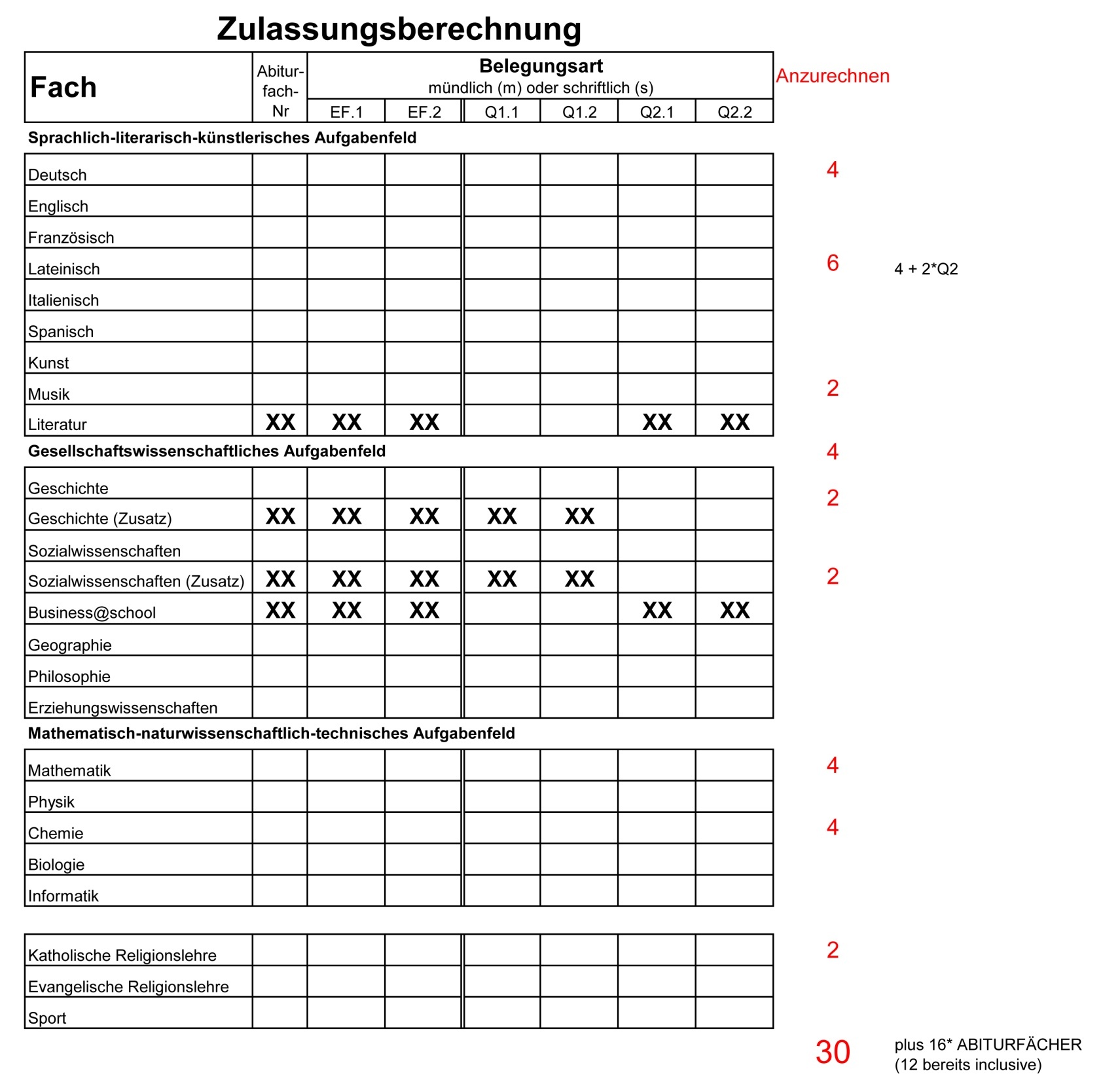 4 + 2*Q2 !
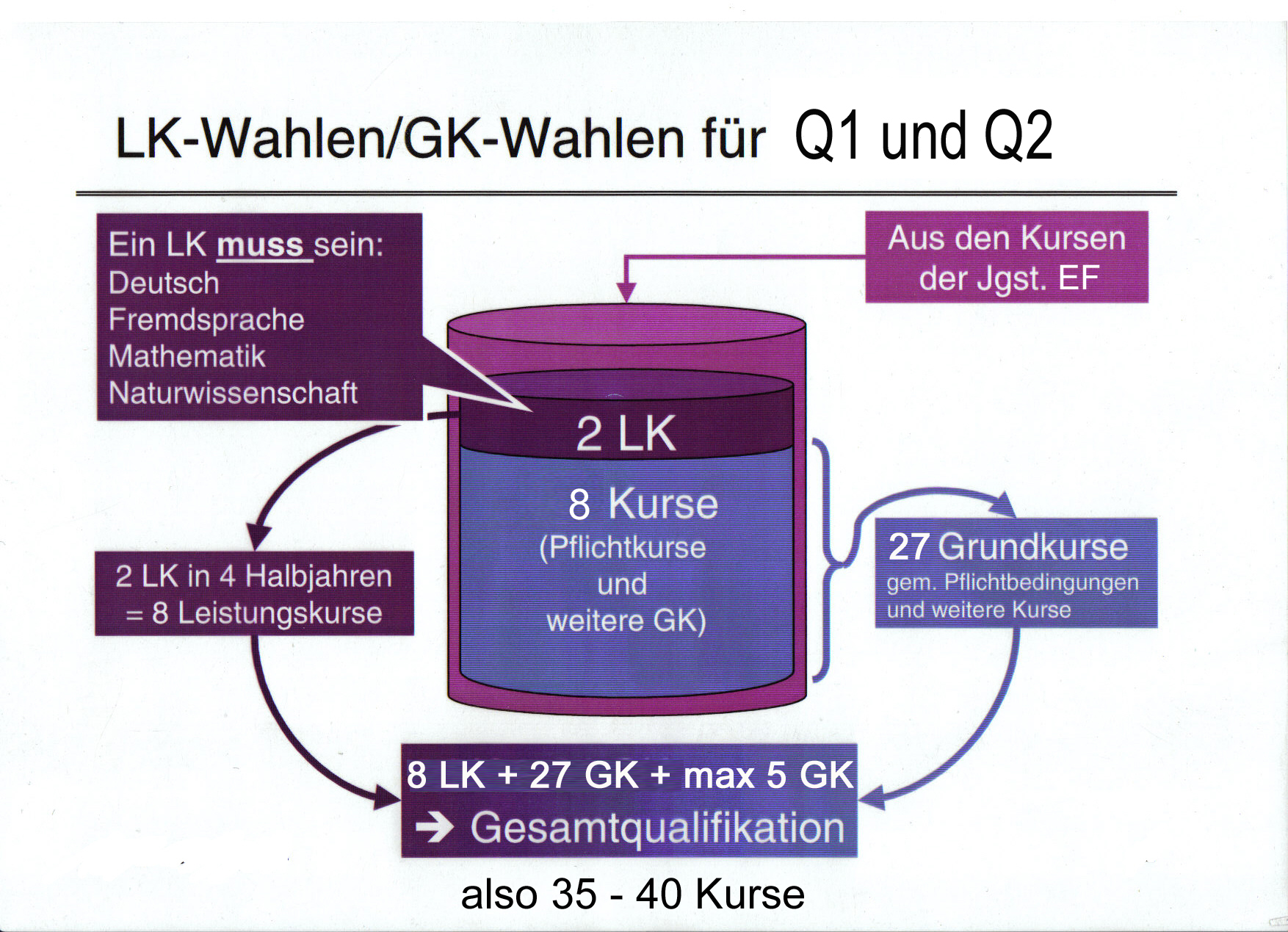 Fächerangebot für die LK-Wahlen
Pflichtangebot
Land NRW

Deutsch
Mathematik
eine Fremdsprache
eine Gesellschaftsw.
eine Naturw.
Angebot der LFS

Deutsch
Mathematik
mind. zwei Fremdsprachen
drei Gesellschaftsw.
drei Naturwissensch.
Kunst
Musik
durch Kooperation
anzustreben

weitere Fremdsprache
weitere Gesellschaftsw.
weitere Naturw.
+
5 Fächer	 	     +	ggf. 3 Fächer
12 – 13 Fächer
G8
1 LK aus den Fächern:
Deutsch
Fremdsprache
Mathematik
Naturwissenschaften
G8
Der neunjährige Bildungsgang am Gymnasium
Konsequenzen der Bedingungen für die Wahl der Abiturfächer (2 Fächer aus D, M, FS):

	Folgende Abiturfachkombinationen sind – unabhängig von der Wahl als LK oder GK – ausgeschlossen:

	-  zwei Naturwissenschaften: 		(zwei aus Ph, Ch, Bi, If) 
	-  Naturwissenschaft + Sport: 		(eins aus Ph, Ch, Bi, If) + Sport
	-  Naturwissenschaft + Kunst/Musik: 	(eins aus Ph, Ch, Bi, If) + Kunst/Musik

	 Folgende Kombinationen bedingen Mathematik als Abiturfach: 
die Wahl von Kunst oder Musik als Abiturfach
die Wahl von Sport als Abiturfach
die Wahl von zwei Fremdsprachen als Abiturfach
die Wahl von zwei Gesellschaftswissenschaften als Abiturfach
Berechnung der Gesamtqualifikation  im neunjährigen Bildungsgang
Block I (mindestens 200, höchstens 600 Punkte)

Einbringung von 35 – 40 anrechenbaren Kursen der 4 Halbjahre der Qualifikationsphase
Pflichtkurse gem. § 28 APO-GOSt
Leistungskurse werden doppelt, Grundkurse einfach gewertet.
Endnote im Projektkurs kann im Umfang von 2 Halbjahresnoten auf die Grundkurse angerechnet   werden.
Berechnung gemäß Formel: E I = (P : S) x 40
	E I = (Gesamt-)Ergebnis Block I
	P = Erzielte Punkte in den eingebrachten Fächern in vier Schulhalbjahren
	S = Anzahl der Schulhalbjahresergebnisse (doppelt gewichtete Fächer zählen auch doppelt).
Block II (mindestens 100, höchstens 300 Punkte):
Leistungen in der Abiturprüfung (fünffache Wertung)
G9
G9
Der neunjährige Bildungsgang am Gymnasium
Zulassung zum Abitur – Leistungsdefizite (weniger als 5 Punkte)
Bei Einbringung von: 

	35 - 37 Kursen:		7 Defizite, davon höchstens 3 Leistungskursdefizite
	38 - 40 Kursen:		8 Defizite, davon höchstens 3 Leistungskursdefizite

	Kein anzurechnender Kurs darf mit 0 Punkten abgeschlossen werden.
	In Block I müssen mindestens 200 Punkte erreicht werden.
G9
300 bis 900
G9